Формирование финансовой грамотности обучающихся
Стратегия  повышения финансовой грамотности в РФ
1
Функциональная грамотность
Функционально грамотный человек – это человек, который способен использовать 
постоянно приобретаемы в течении жизни знания, умения для решения максимально
широкого диапазона жизненных задач в различных сферах человеческой деятельности.
Жизненные задачи
Знания,
ценности
умения
компетенции
Виды функциональной грамотности
Математическая грамотность
Читательская грамотность
Естественнонаучная грамотность
Финансовая грамотность
ИКТ-грамотность
Гражданская грамотность
2
Структура содержания финансовой грамотности
Система ориентировки в финансовом пространстве
Ценности и поведенческие установки
Финансовые понятия и знания
Компетенции финансовой грамотности
Предметные финансовые умения
Система способов действия в финансовом пространстве
3
Что такое финансовая грамотность?
Финансово грамотное население:
Ведет учет личных доходов и расходов

Рационально подходит к выбору финансовых продуктов 
и услуг

Живет в рамках своего бюджета, не злоупотребляя 
заемными средствами

 Ориентируется в финансовой сфере

Планирует свое финансовое будущее, готово к 
непредвиденным жизненным обстоятельствам, создает 
финансовую подушку безопасности, оценивает перспективу 
выхода на пенсию средствами
признаки
финансово
грамотного 
человека
4
Система (рамка) финансовой компетентности для учащихся школьного возраста
5
Образовательная программа школы
Часть, формируемая участниками 
образовательных отношений
Обязательная часть
Факультативы, элективы, 
внеурочная деятельность

Конкурсы, конференции, соревнования, олимпиады
Обязательные предметы

Обязательные экзамены, 
ЕГЭ, ОГЭ, олимпиады
Требования ФГОС – основа проектирования образовательных программ повышения финансовой грамотности обучающихся.
6
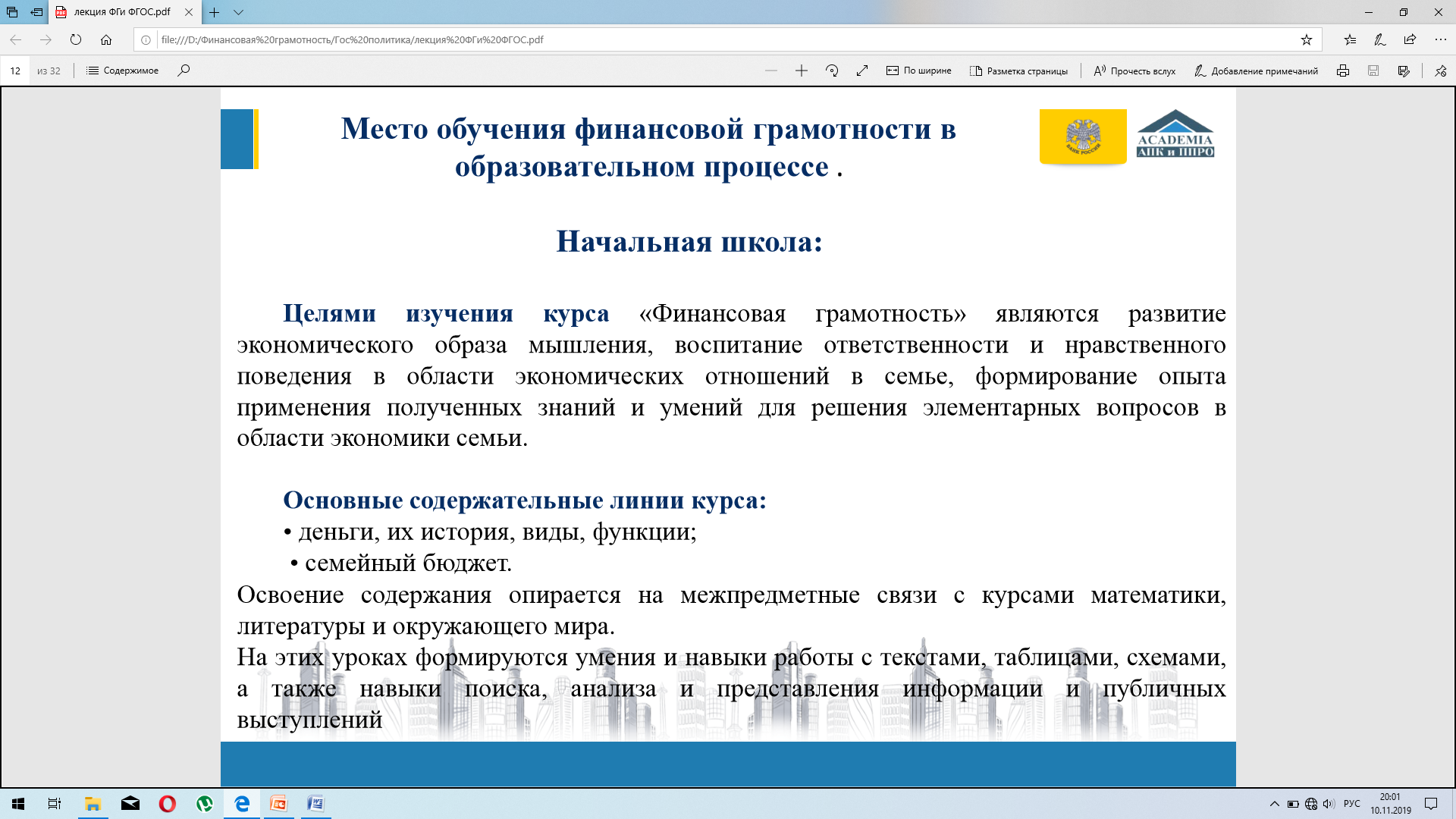 Основная школа

Цель – подключить каждого учащегося к участию в финансовой жизни семьи, подготовить к успешному решению финансовых проблем, научить критически оценивать финансовые предложения с учетов их преимуществ и недостатков и делать осознанный выбор для достижения личных финансовых целей.
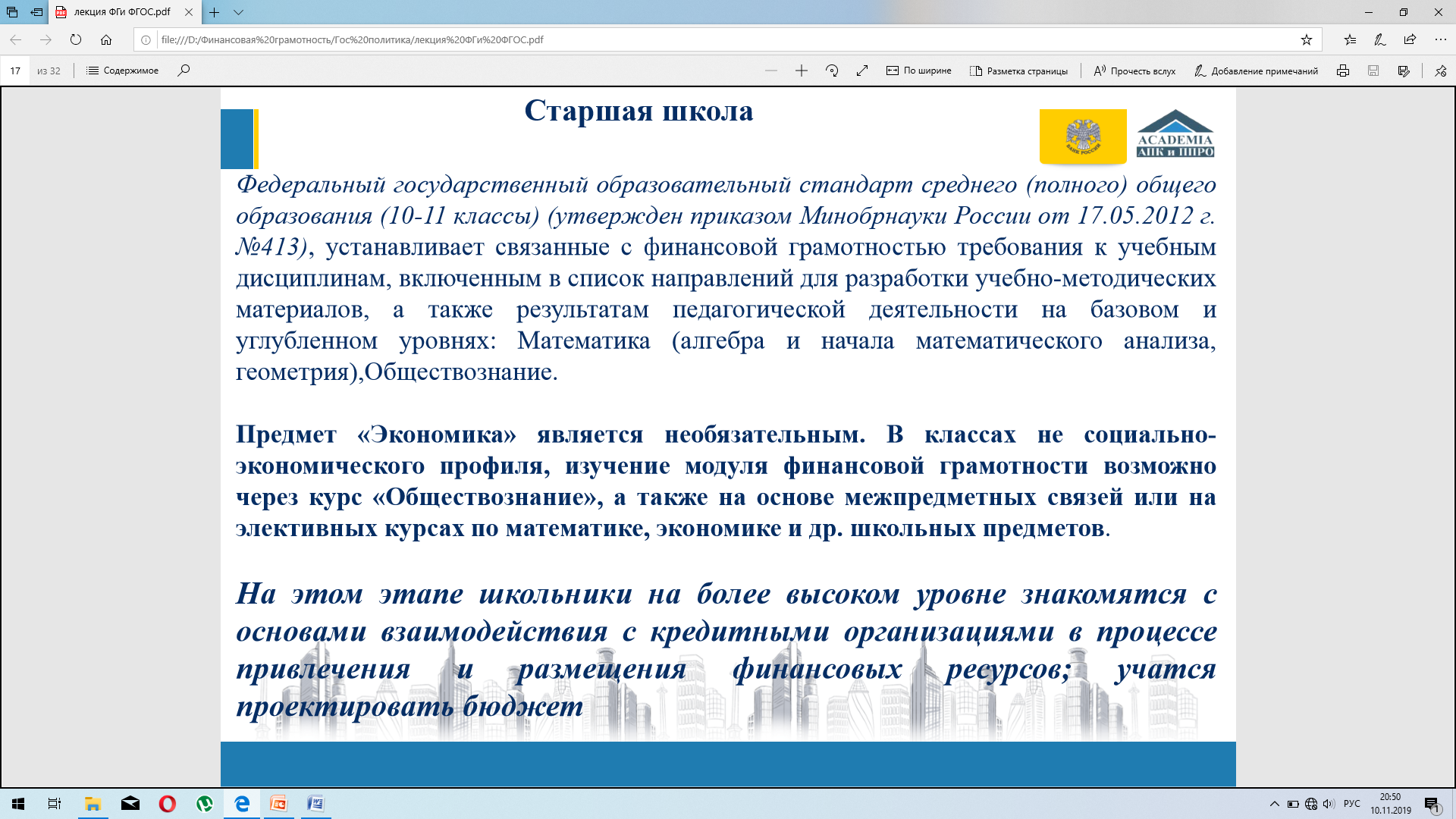 Содержание образования
Специфика содержания образования ФГ:

знаниевый компонент диктуется деятельностным, который в свою очередь 
происходит из практики взаимодействия граждан с финансовыми 
организациями, из тех проблем и затруднений, которые ставит перед 
семьями современная финансово-экономическая ситуация и условия 
их жизни.
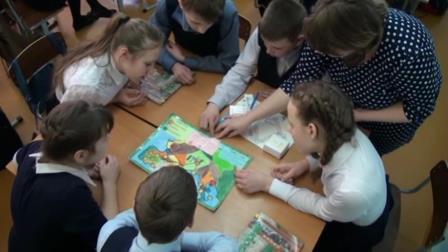 11
Пример содержания финансовой грамотности
Предметные умения:

Вести расчеты расходов семейного (личного) бюджета
Ранжировать расходы по степени важности
Определять реальные потребности, стоящие за разными расходами
Искать различную информацию по ценам и количествам товаров и услуг в 
     различных источниках
Вести расчеты доходов и расходов семейного бюджета, в том числе с 
     использованием различных программ
Искать информацию в различных источниках по теме грамотного ведения 
     семейного бюджета
12
Пример содержания финансовой грамотности
Компетенции:

Оптимизировать расходы семейного бюджета
Оценивать семейные и личные потребности и желания с точки зрения 
     финансовых возможностей семьи
Совершать умные покупки на основе анализа, сравнения и оценки различных 
      вариантов покупок
Определять ресурсы, которые могут приносить доход и находить способы 
      увеличения доходов семьи
13
ОБРАЗОВАТЕЛЬНЫЕ ТЕХНОЛОГИИ И МЕТОДЫ